Муниципальное бюджетное учреждение дополнительного  образования 
«Дворец детского (юношеского) творчества 
Волховского муниципального района»   


   
                            ТВОРЧЕСКИЙ ПРОЕКТ  
               «Деревянная солонка» 
                                                                 Декоративная солонка в стиле геометрической резьбы по дереву




                                                                                                                           Назаров Михаил Владимирович
                                                                                                                           МБУДО  ДДЮТ  
                                                                                                                           г. Волхов 
                                                                                                                           Ленинградской области

г. Волхов
2021 год
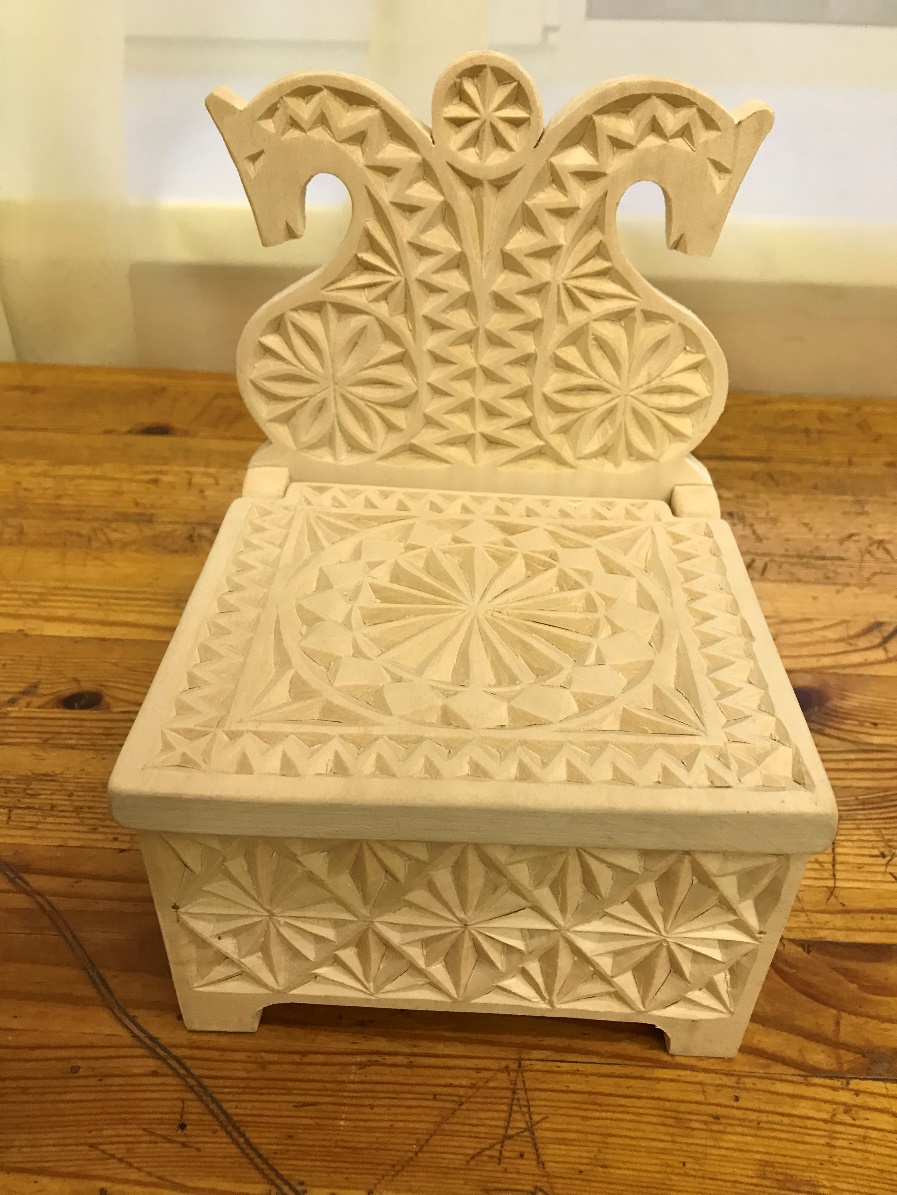 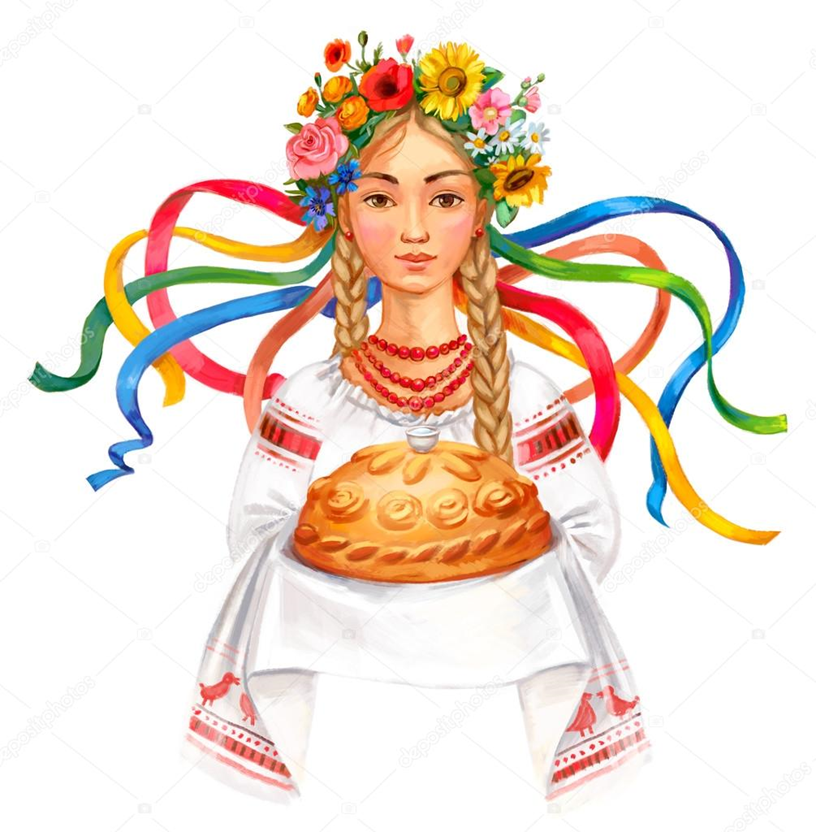 «Хлеб–соль!» - так на Руси встречали гостей. 
Это – пожелание добра. 
Наши предки верили, что соль защищает 
от враждебных сил.
Соль – это символ дружбы. 
«Делить хлеб и соль» – значит дружить.
Происхождение слово соль связано с Солнцем, 
Старинное славянское название Солнца – Солонь.
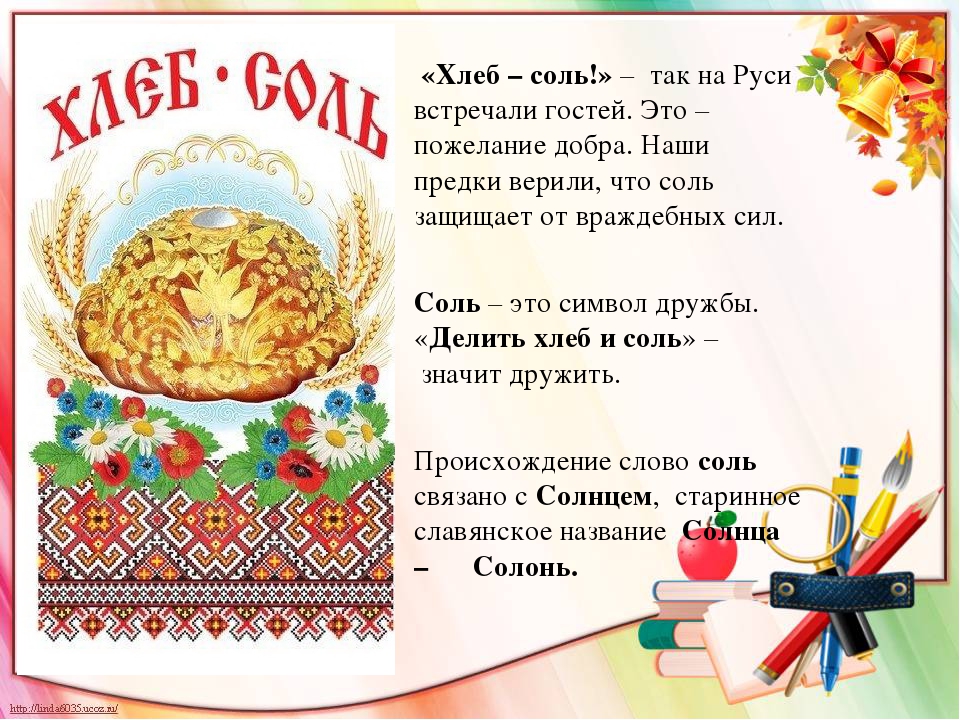 Пословицы и поговорки о соли
Без хлеба несытно, а без соли невкусно.
Недосол на столе, пересол на спине. 
Без соли стол кривой.
Без соли, без хлеба – половина обеда. 
Без соли хлебать – что немилого целовать. 
Сколько не думай, а лучше хлеба и соли не придумаешь. 
Хлеб-соль и разбойников смиряет.
Хлеб-соль кушай, а правду слушай. 
Добра соль, а переложишь – рот воротит. 
Соли не жалей – так есть веселей. 
Без соли, без хлеба за стол не садятся. 
Соли нет и слова нет.
Соль ценна — нужна солонка
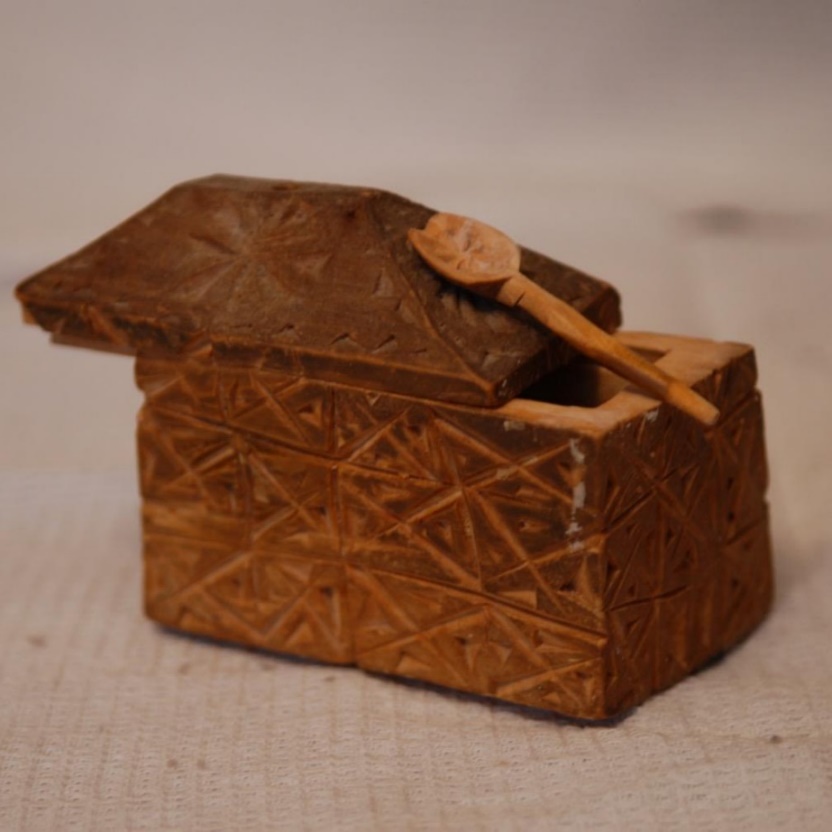 На столе соль занимала почётное место у русского народа. Свойства соли ценили так высоко, что для ее хранения придумали специальную утварь — солонки
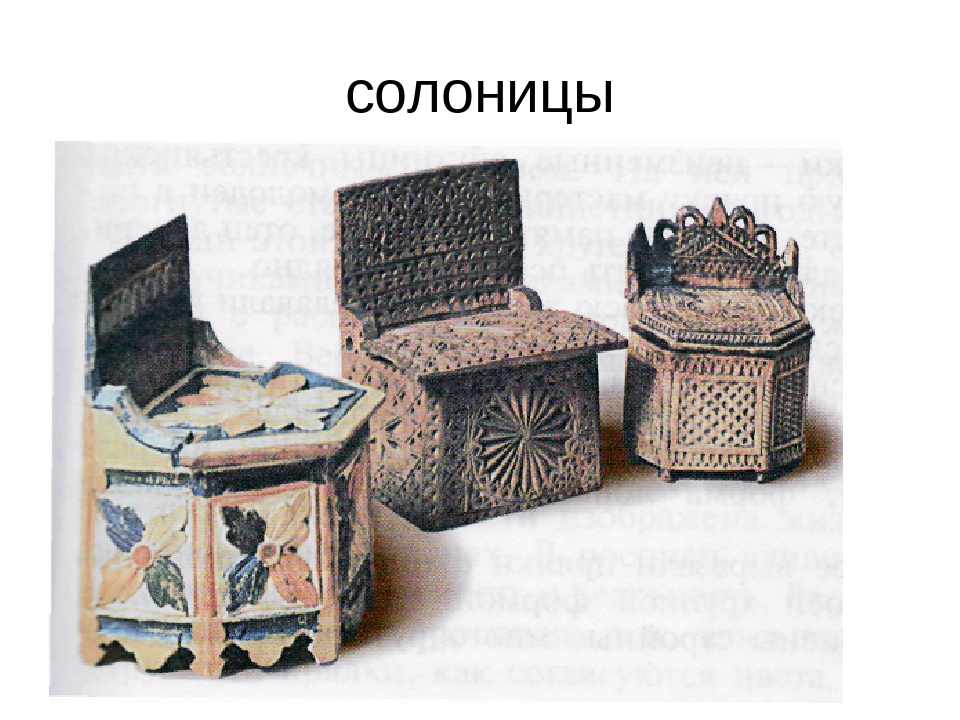 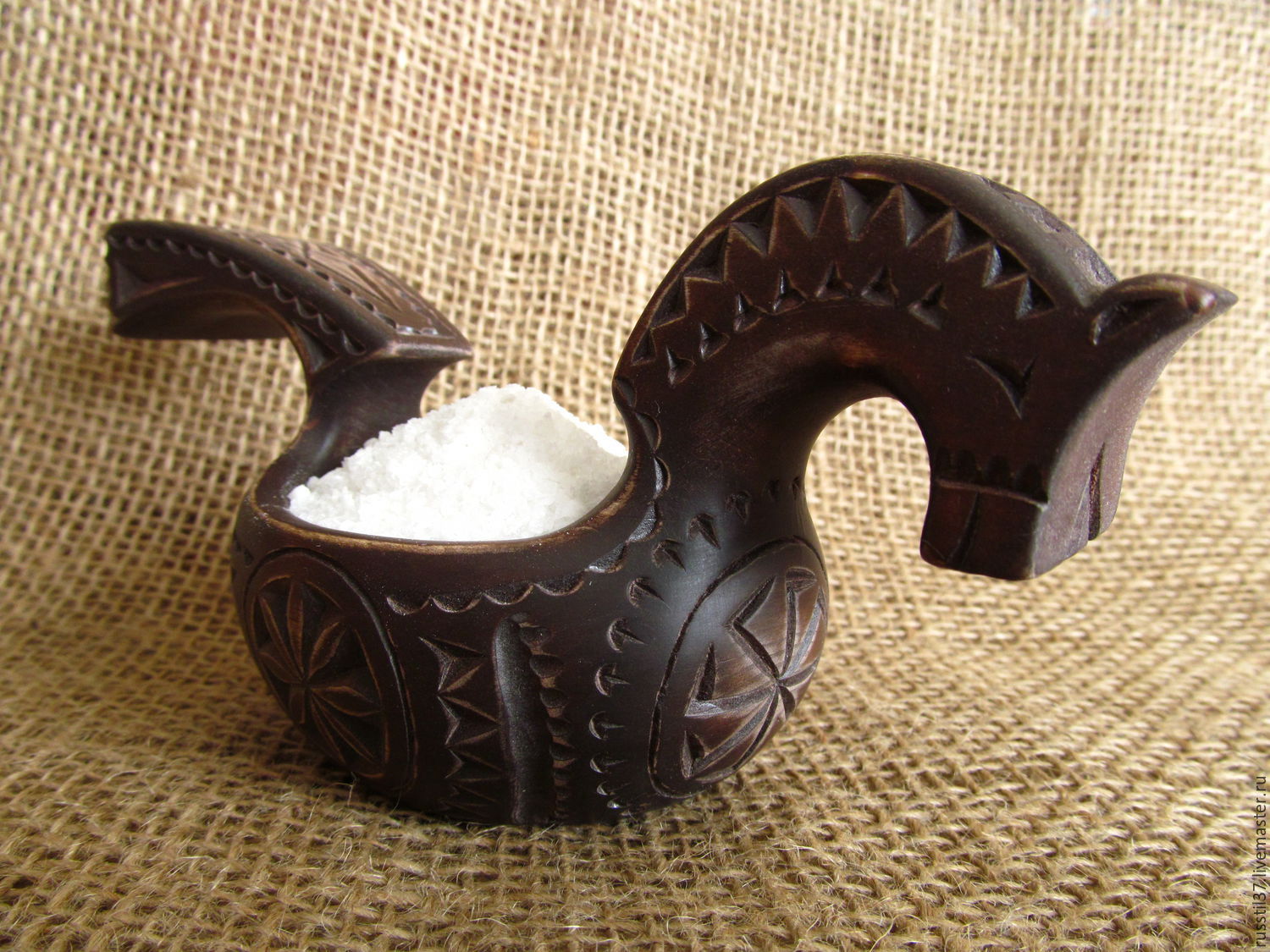 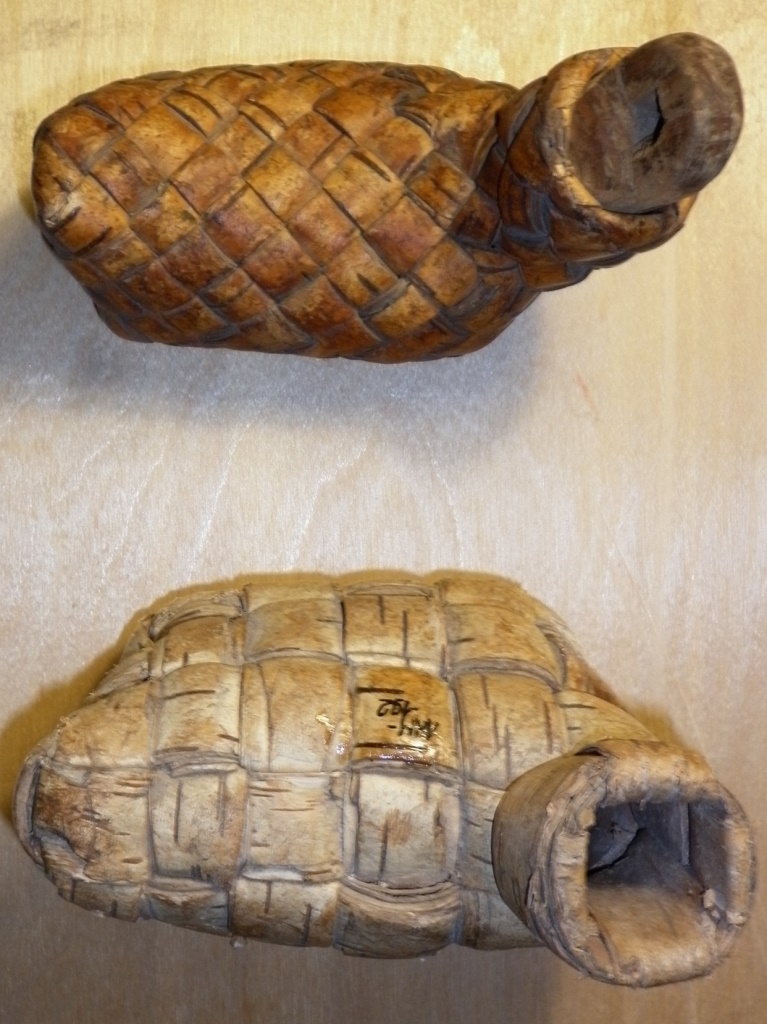 Солонки из бересты
Разнообразие солонок
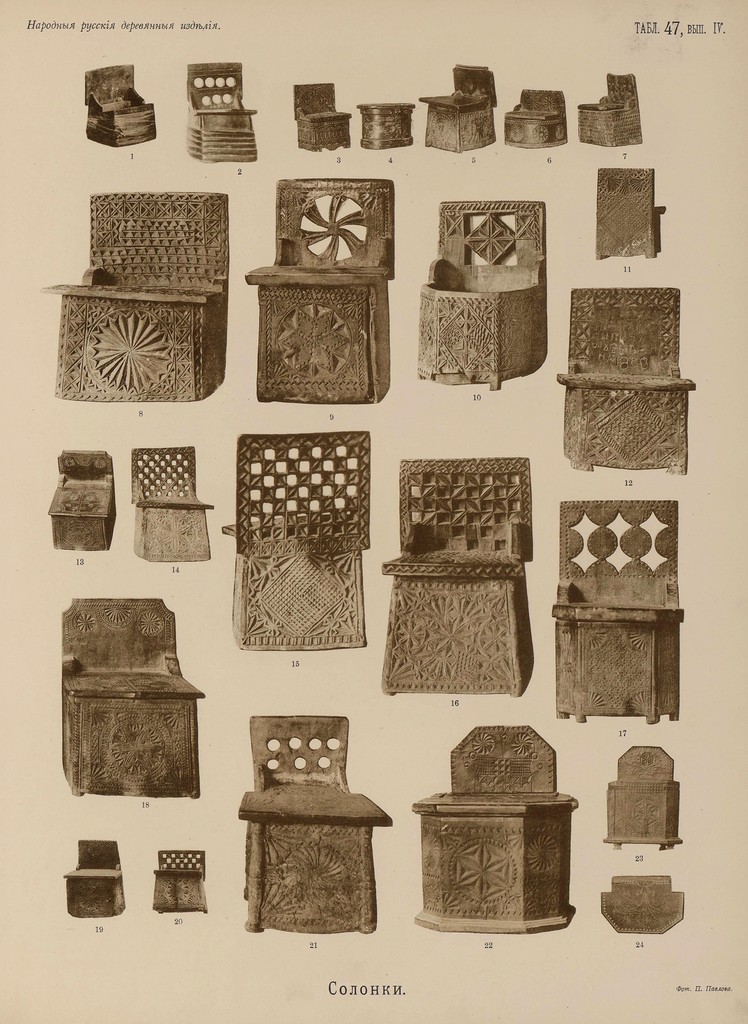 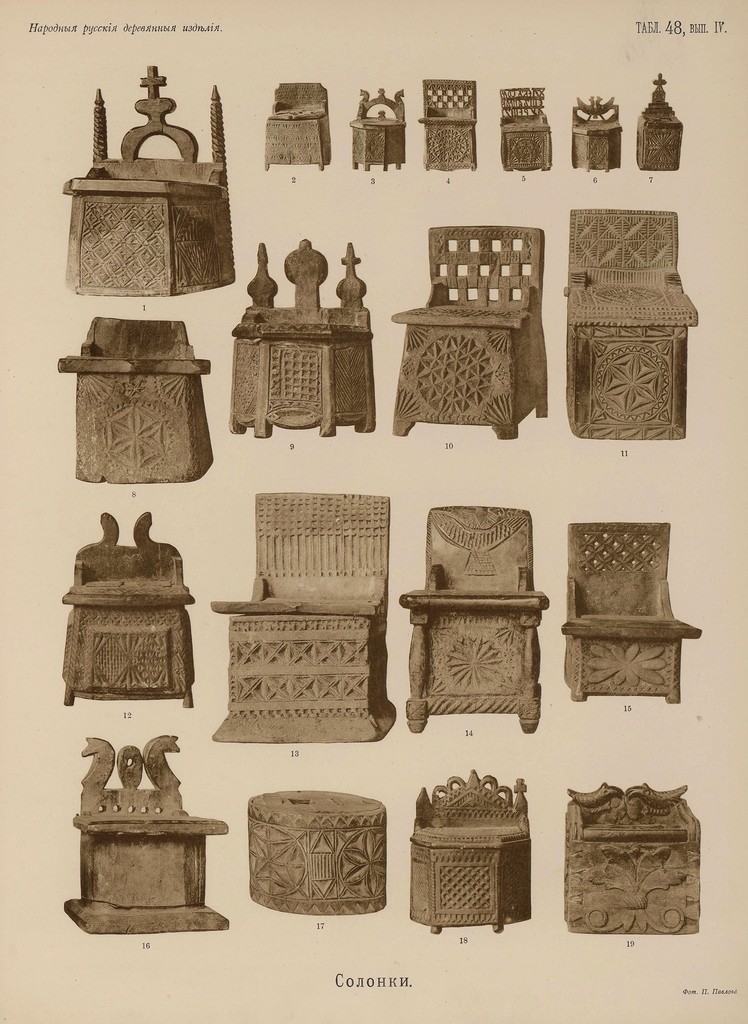 Русские резчики особо поработали над формой и замысловатыми узорами солонок — необходимой принадлежностью каждого стола. Их делали четырехугольными, шестиугольными, круглыми, с крышкой и высокой задней спинкой.
Солонка «утица»
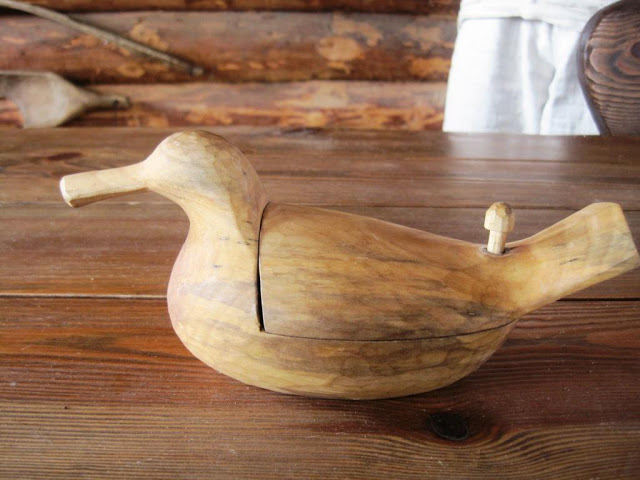 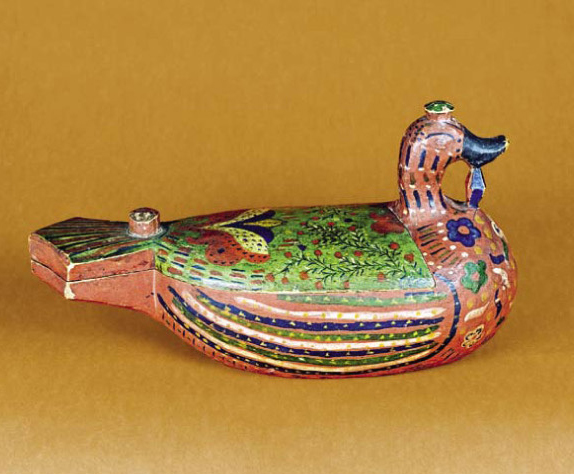 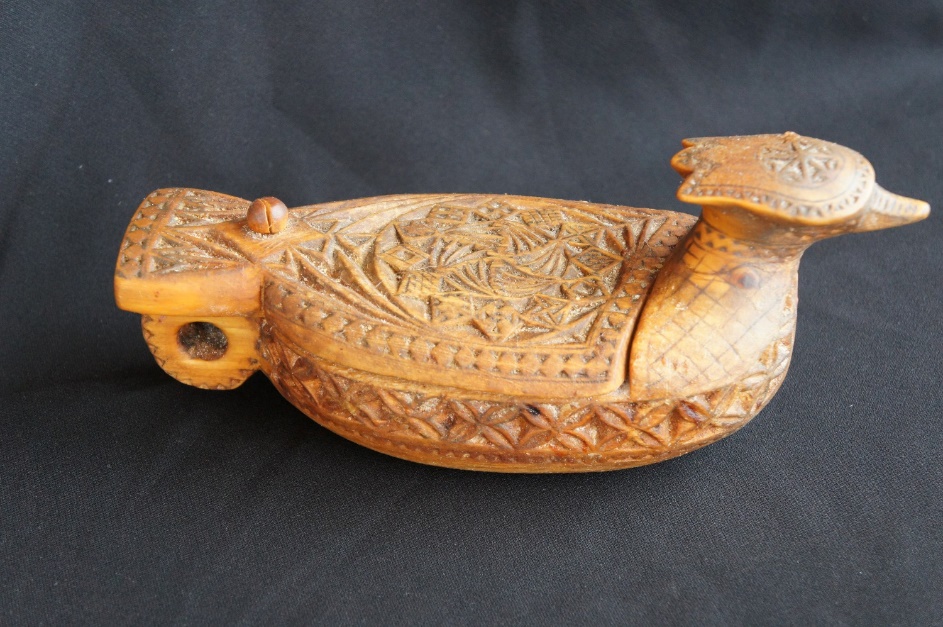 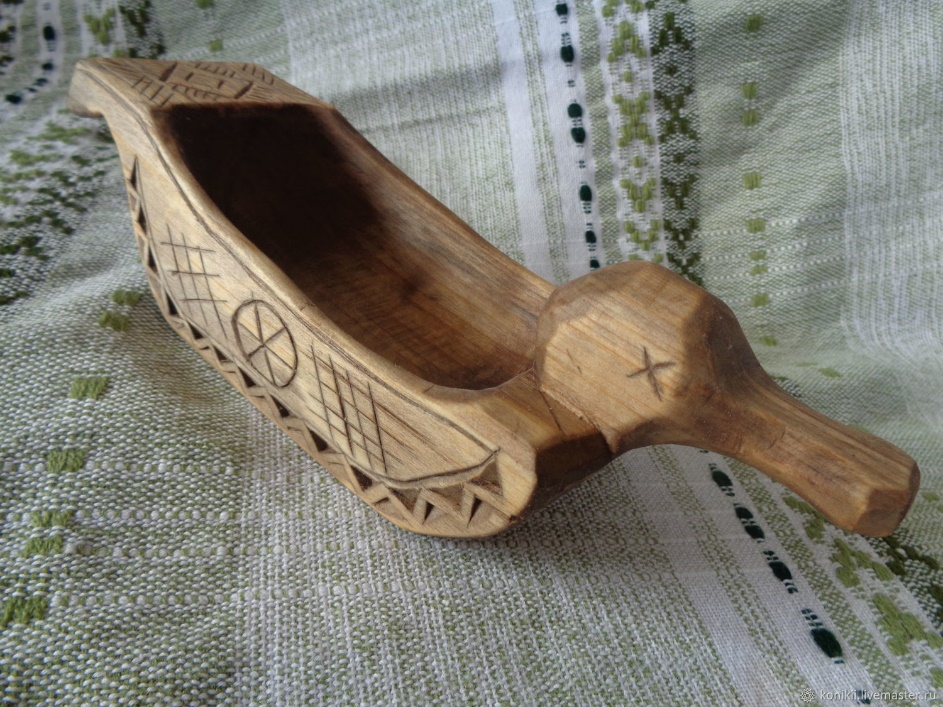 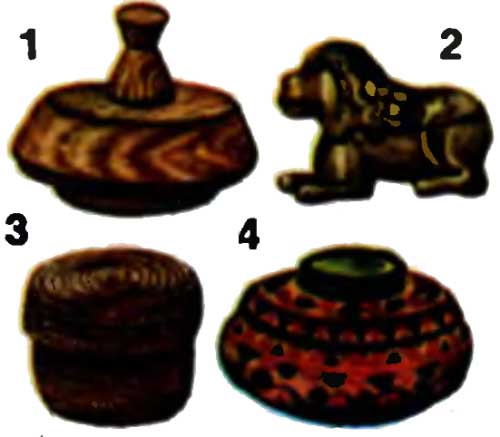 Старинные деревянные солонки:1 — точеная, из древнего Новгорода2 — солонка-лев. Мордовия3 — плетенная из корней сосны4 — точеная с росписью, XIX в., Русский Север5 — солонка в виде лебедя, XVII—XVIII вв., Вологодчина6 — плетенная из бересты7 — прямоугольная с раскрашенным рельефом8 — долбленая солонка-кресло, XIX в., Поволжье9 — солонка-кресло, украшенная резьбой, XIX в., Поволжье10 — бондарная солонка-кресло, Поволжье11—солонка-утица, долбленная из березового капа, XIX в., Вологодчина.
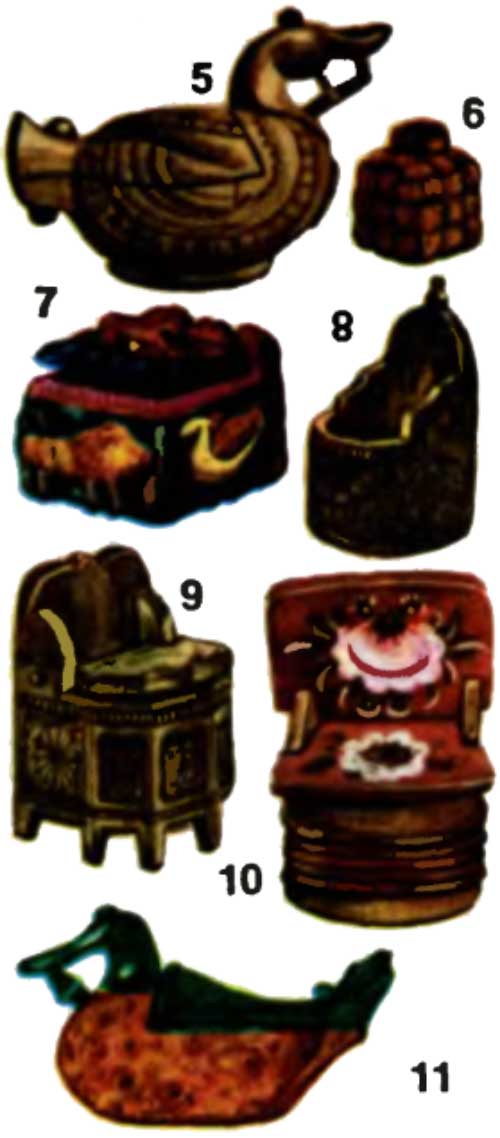 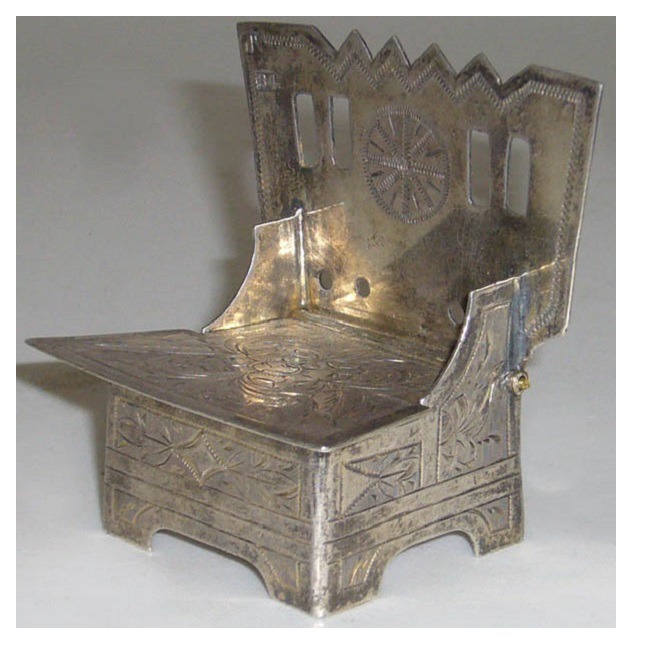 Солонки из разных материалов
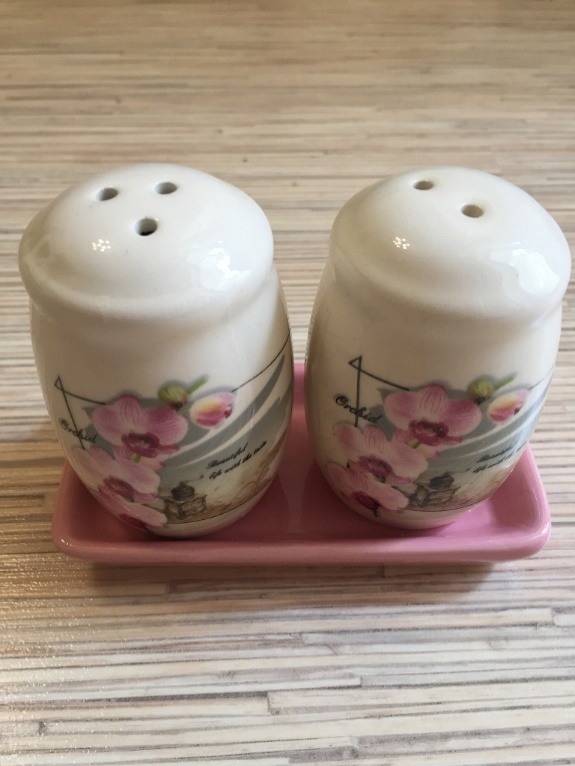 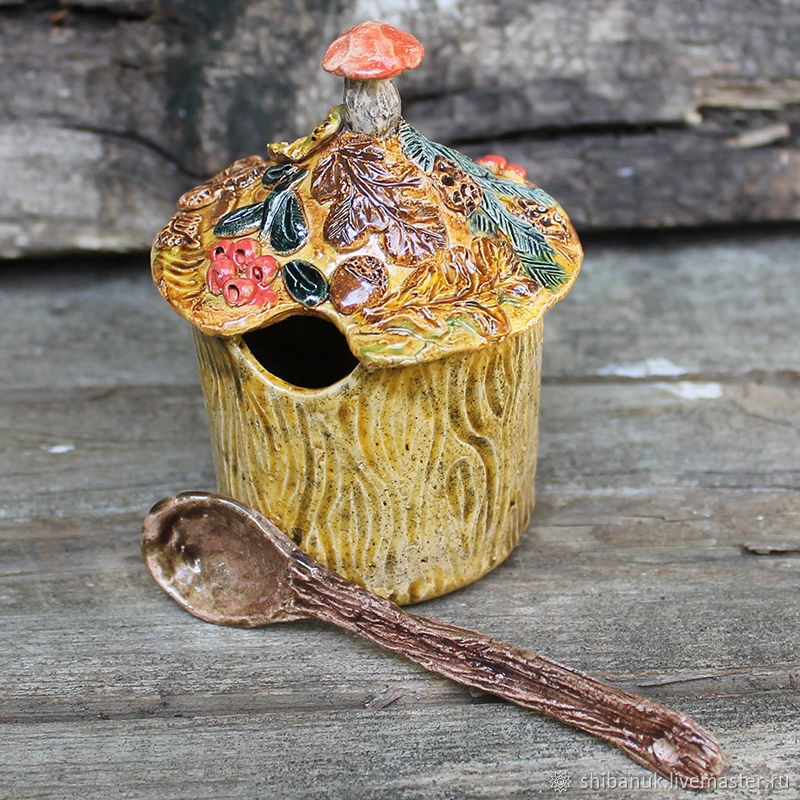 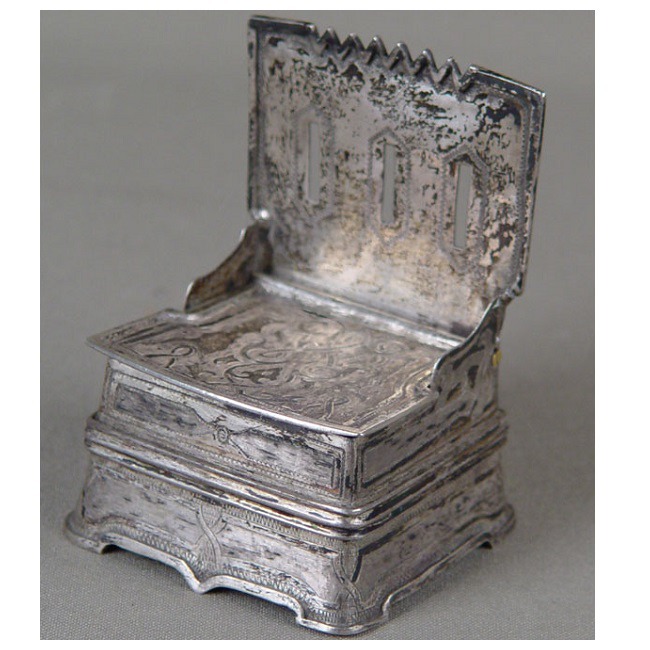 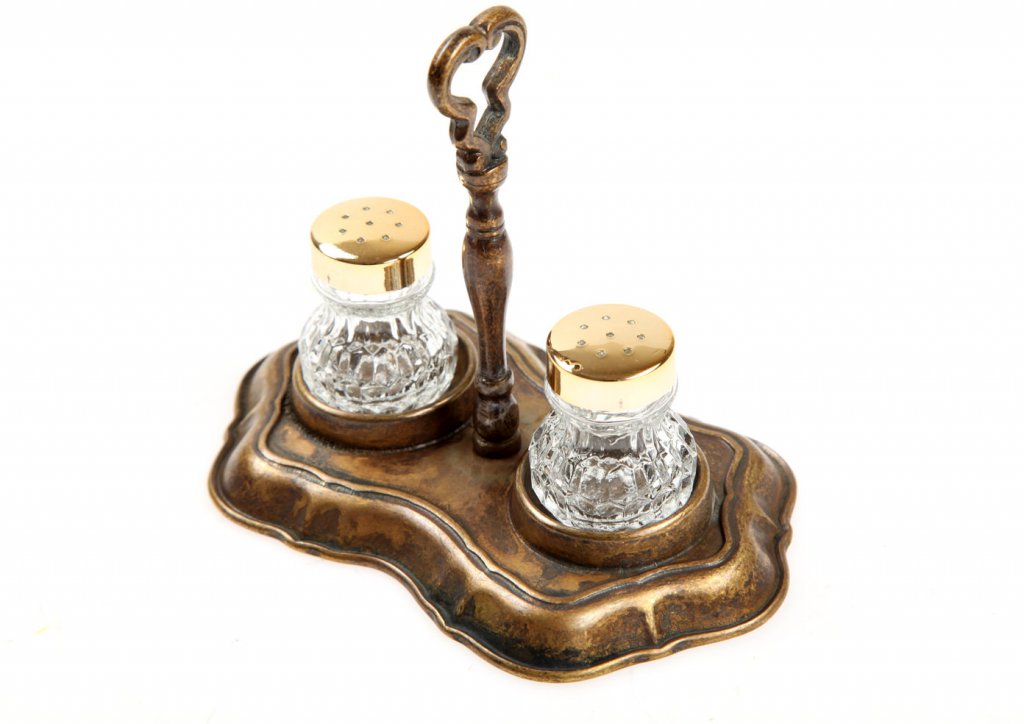 Керамическая солонка -Осень в лесу-
Солонки современные
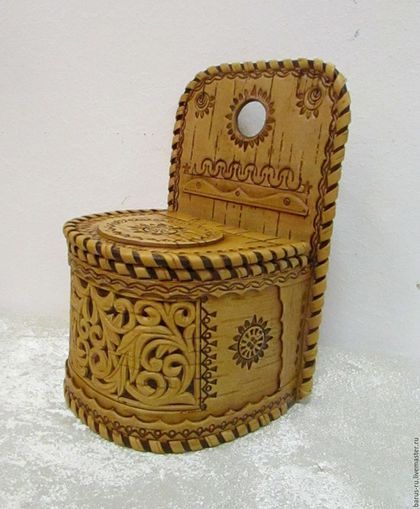 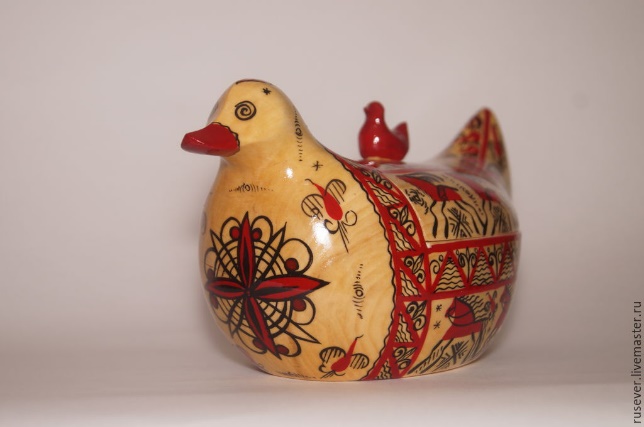 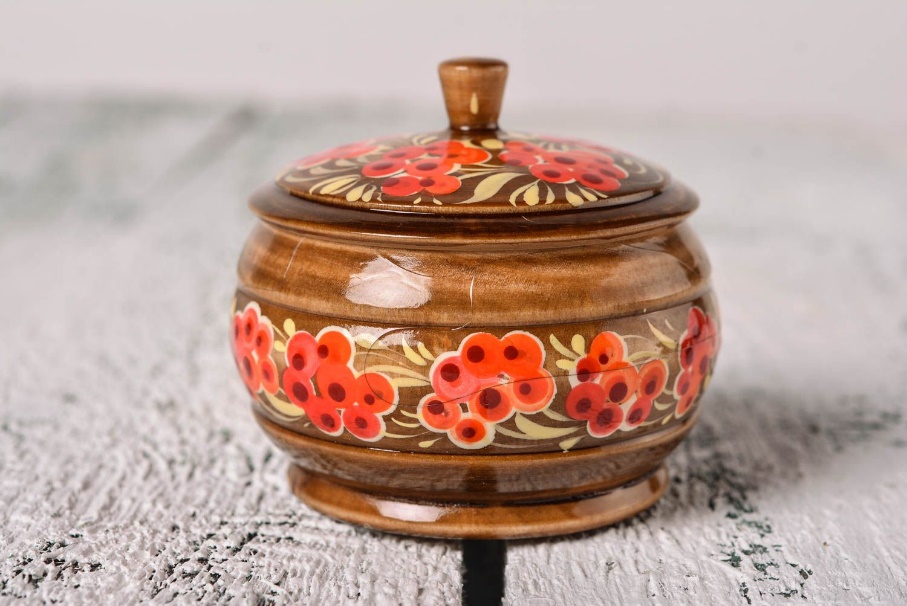 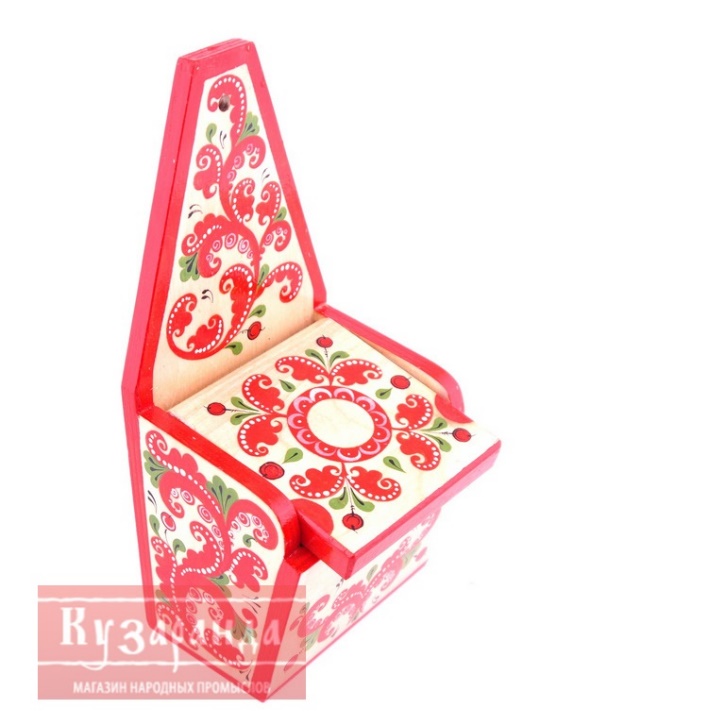 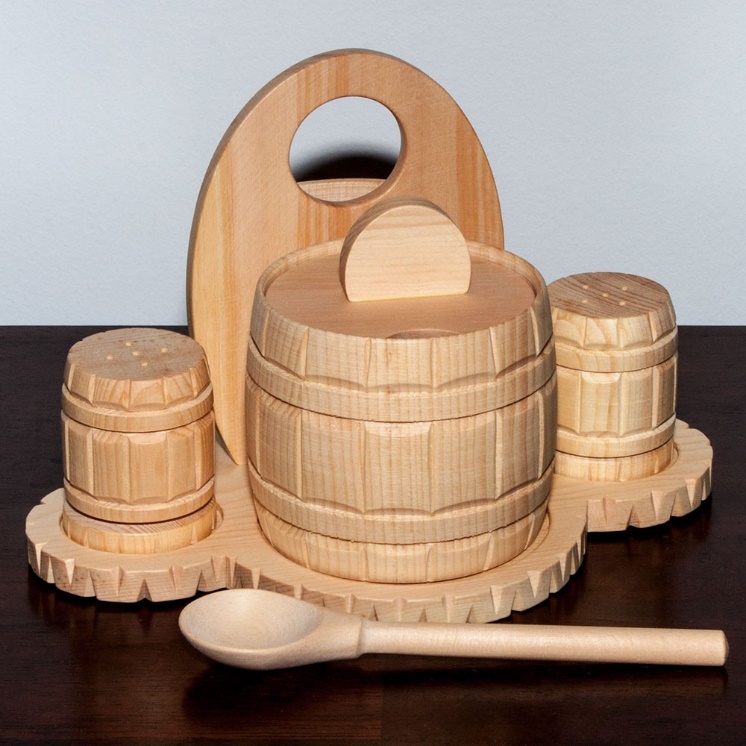 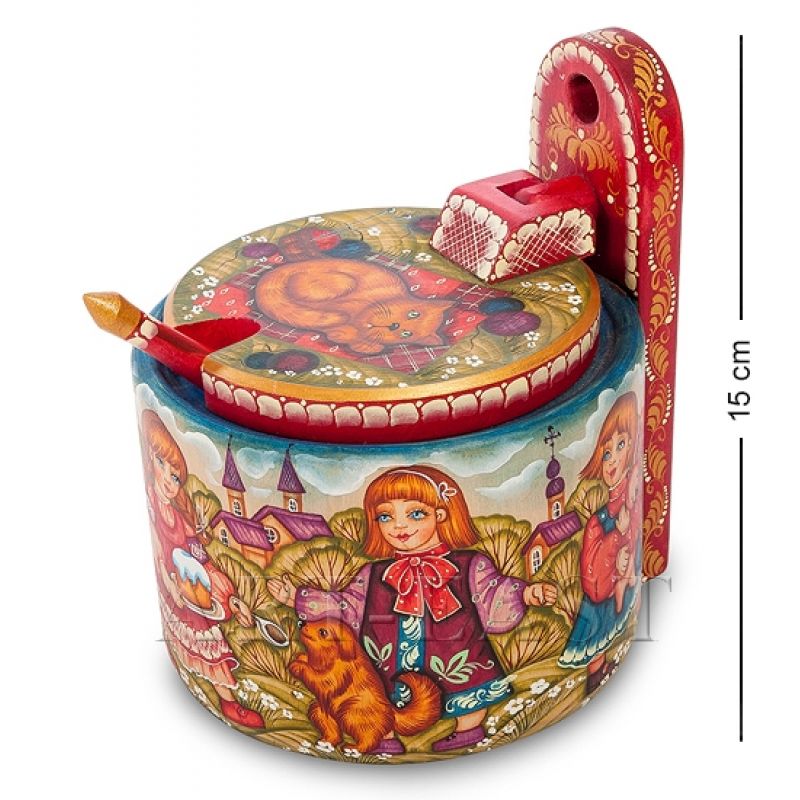 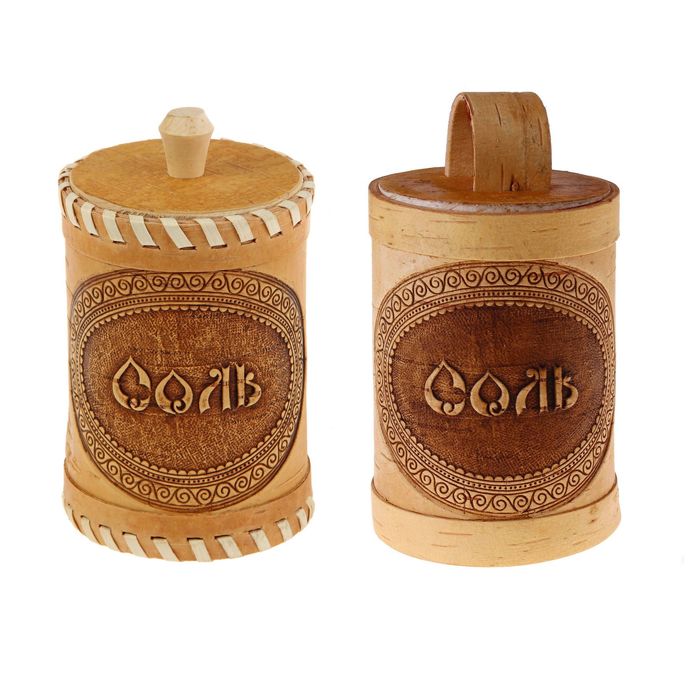 Цель работы:   изготовить солонку в технике геометрической резьбы,  
                         предназначенную для хранения соли.  


Для достижения этой цели необходимо было решить следующие задачи: 

  Собрать, изучить , проанализировать материал об истории солонки;
  Разработать конструкцию, форму и орнамент узора солонки;
  Изготовить солонку.
Детали солонки
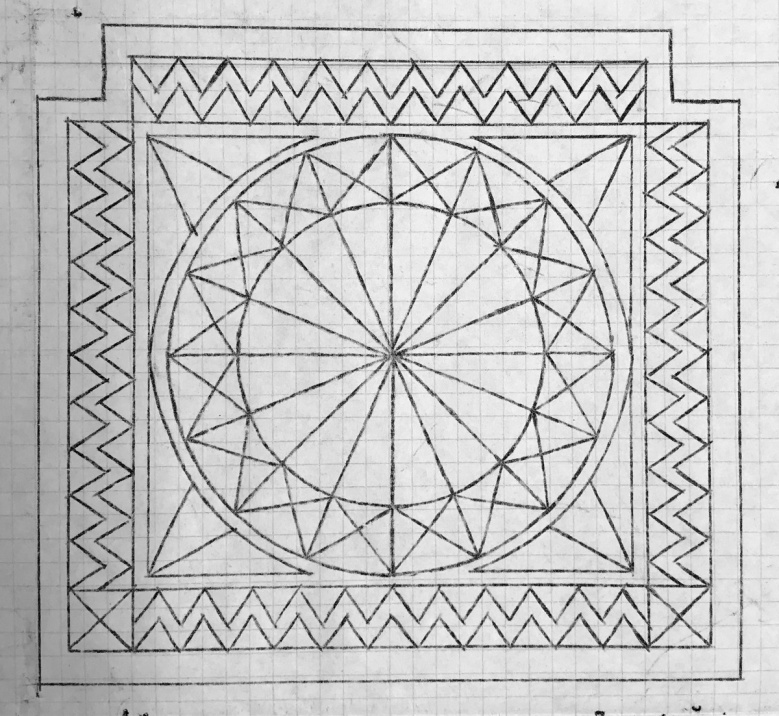 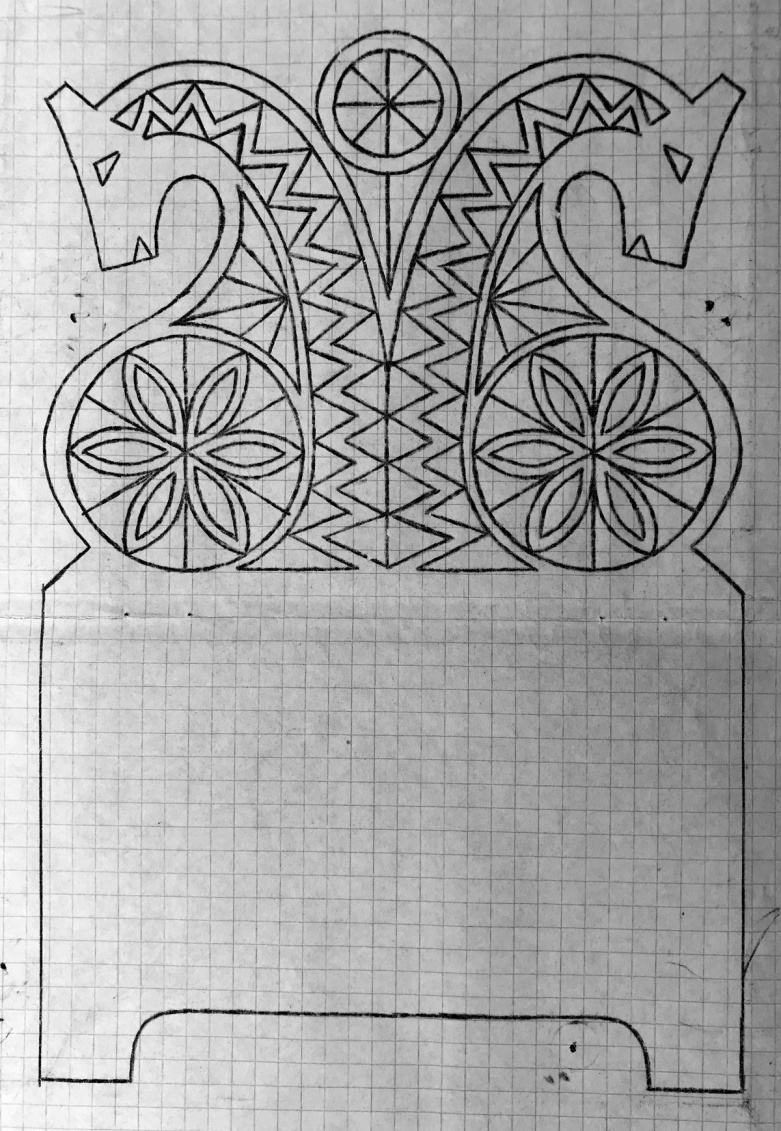 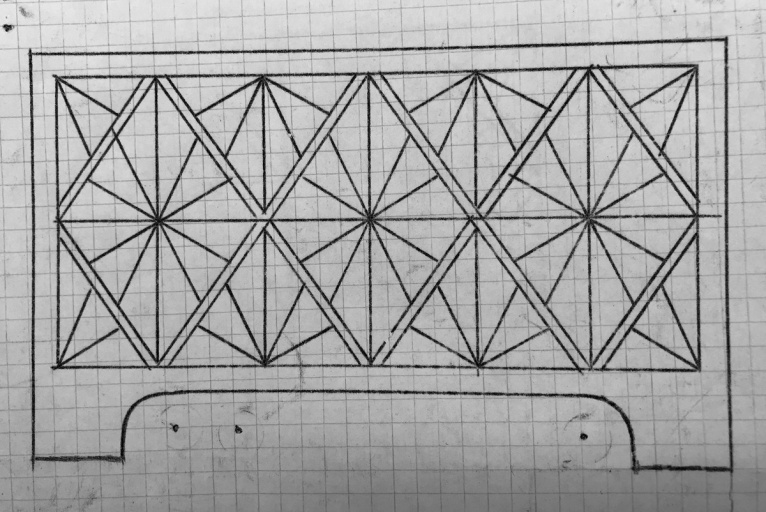 Передняя часть (150 х 90)
Крышка (150 х 140)
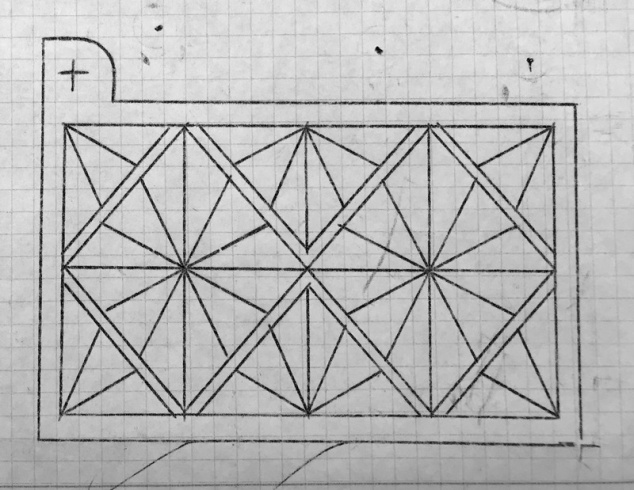 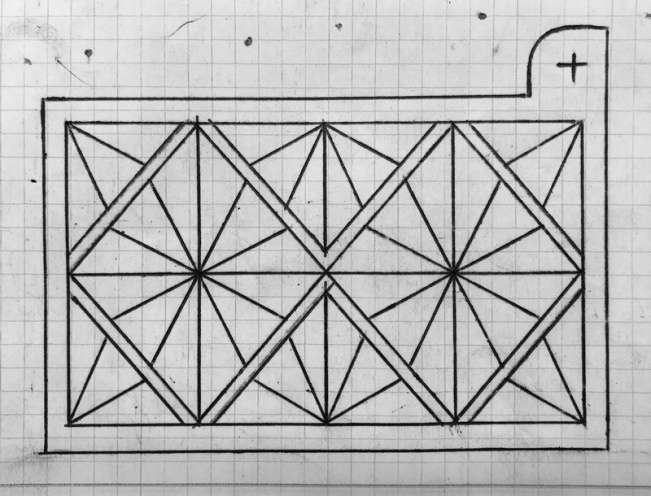 Задняя стенка (225 х 150)
Боковая левая часть (120 х 90)
Боковая правая часть
В прцессе работы
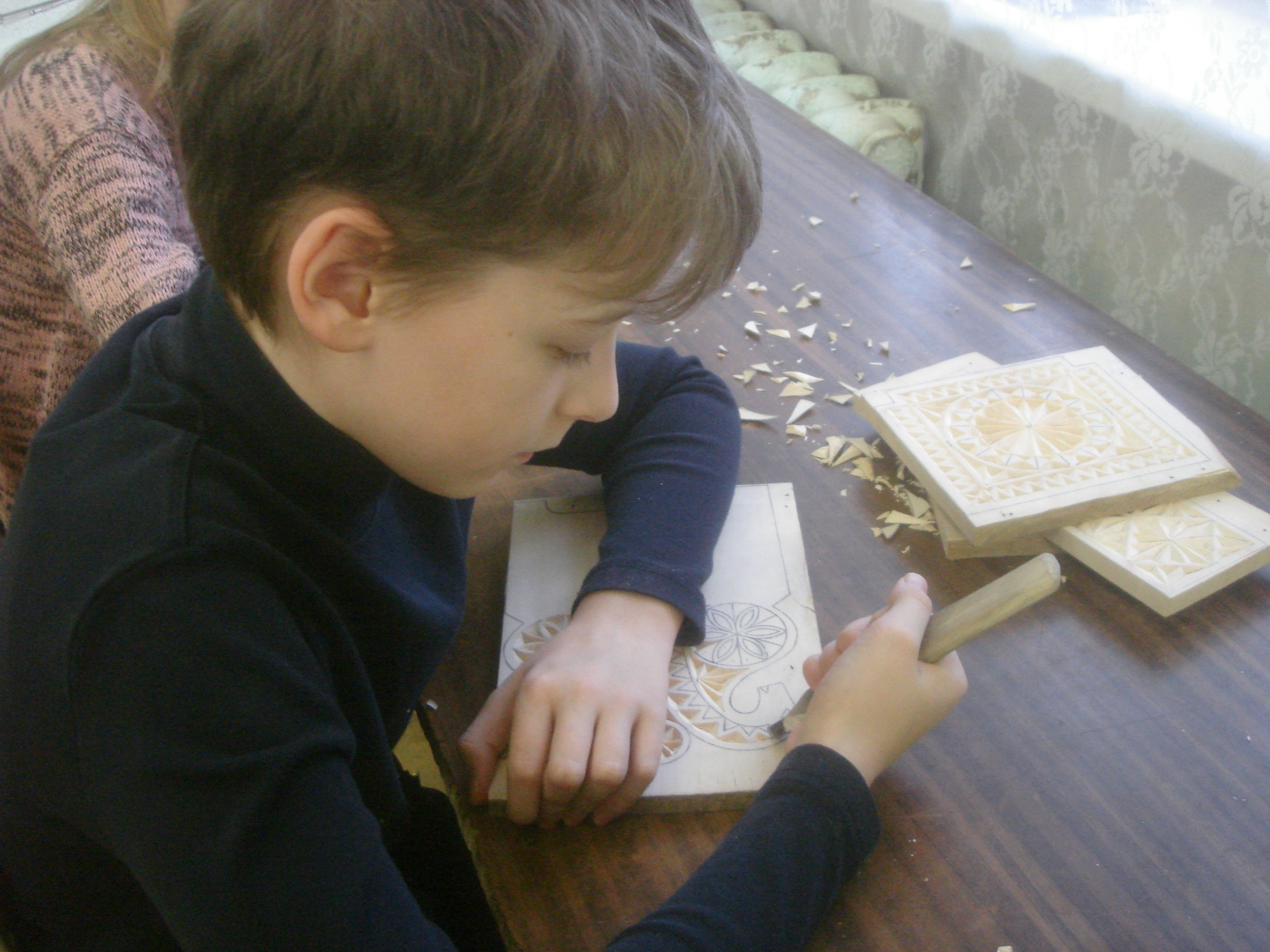 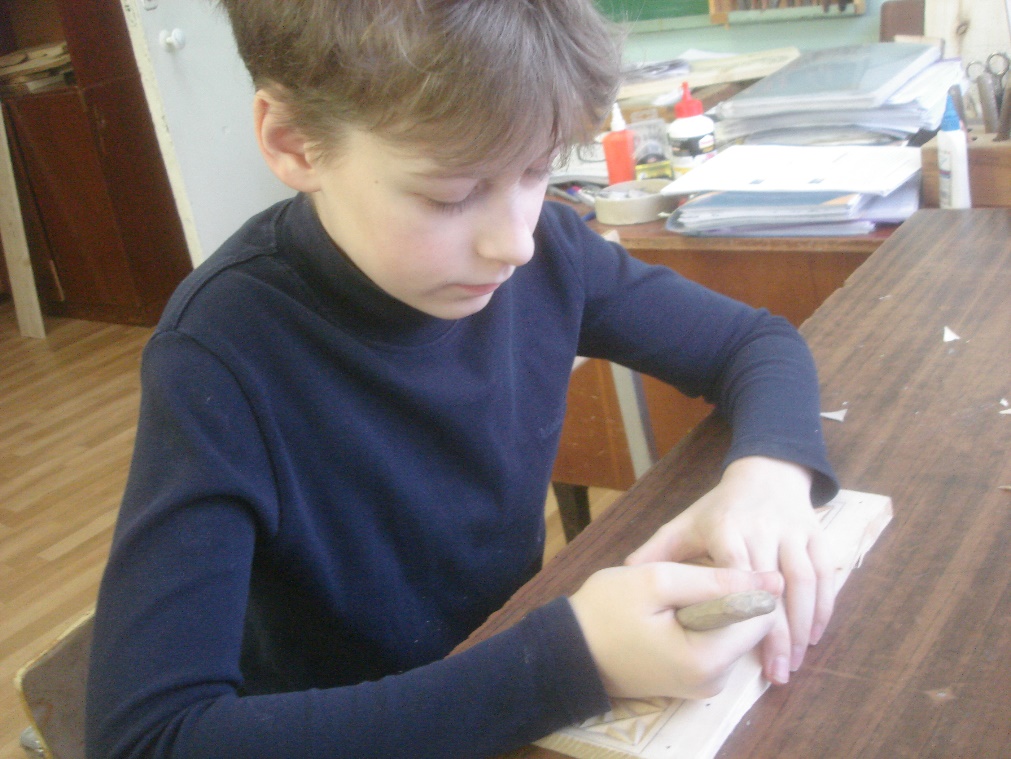 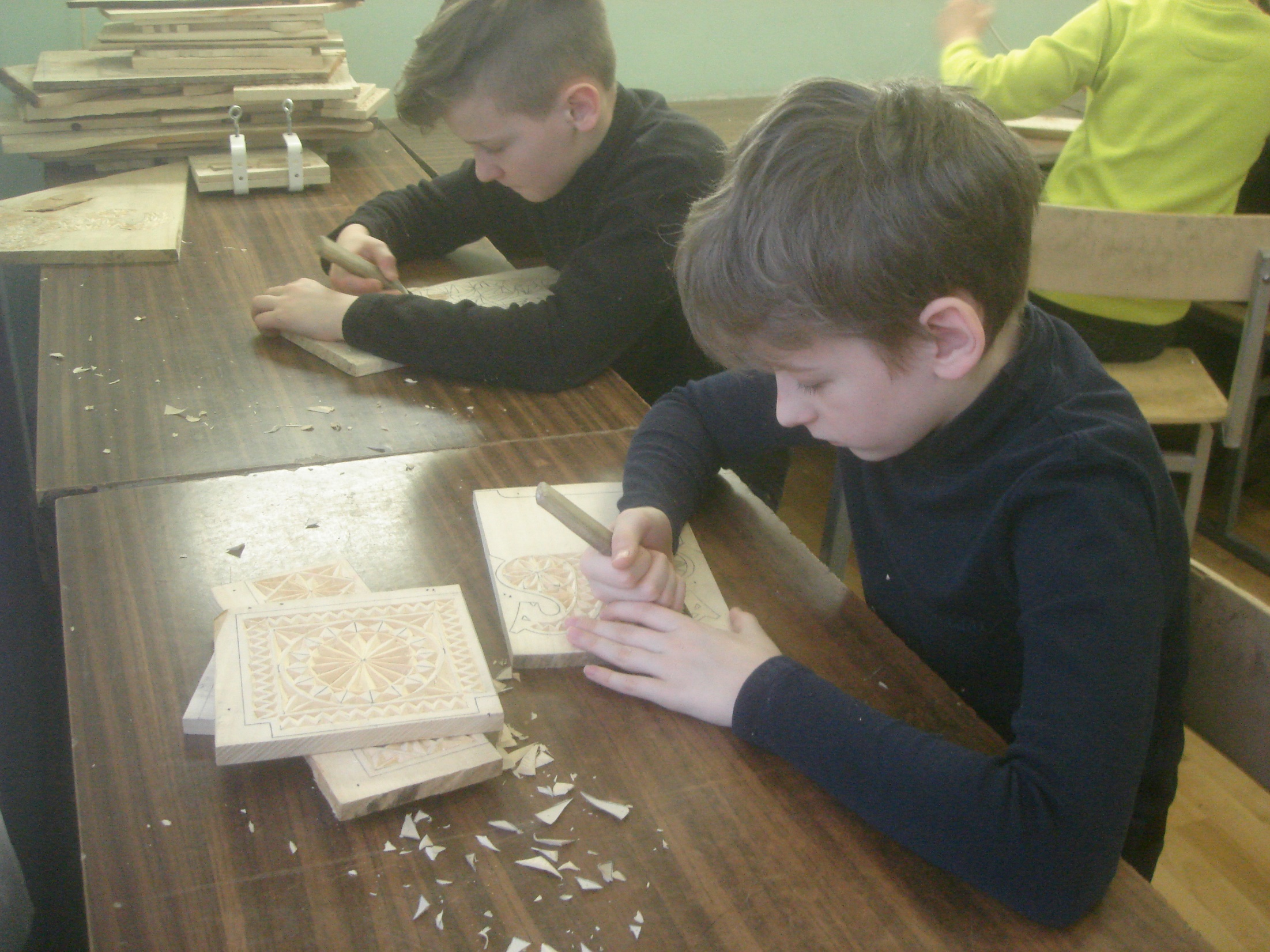 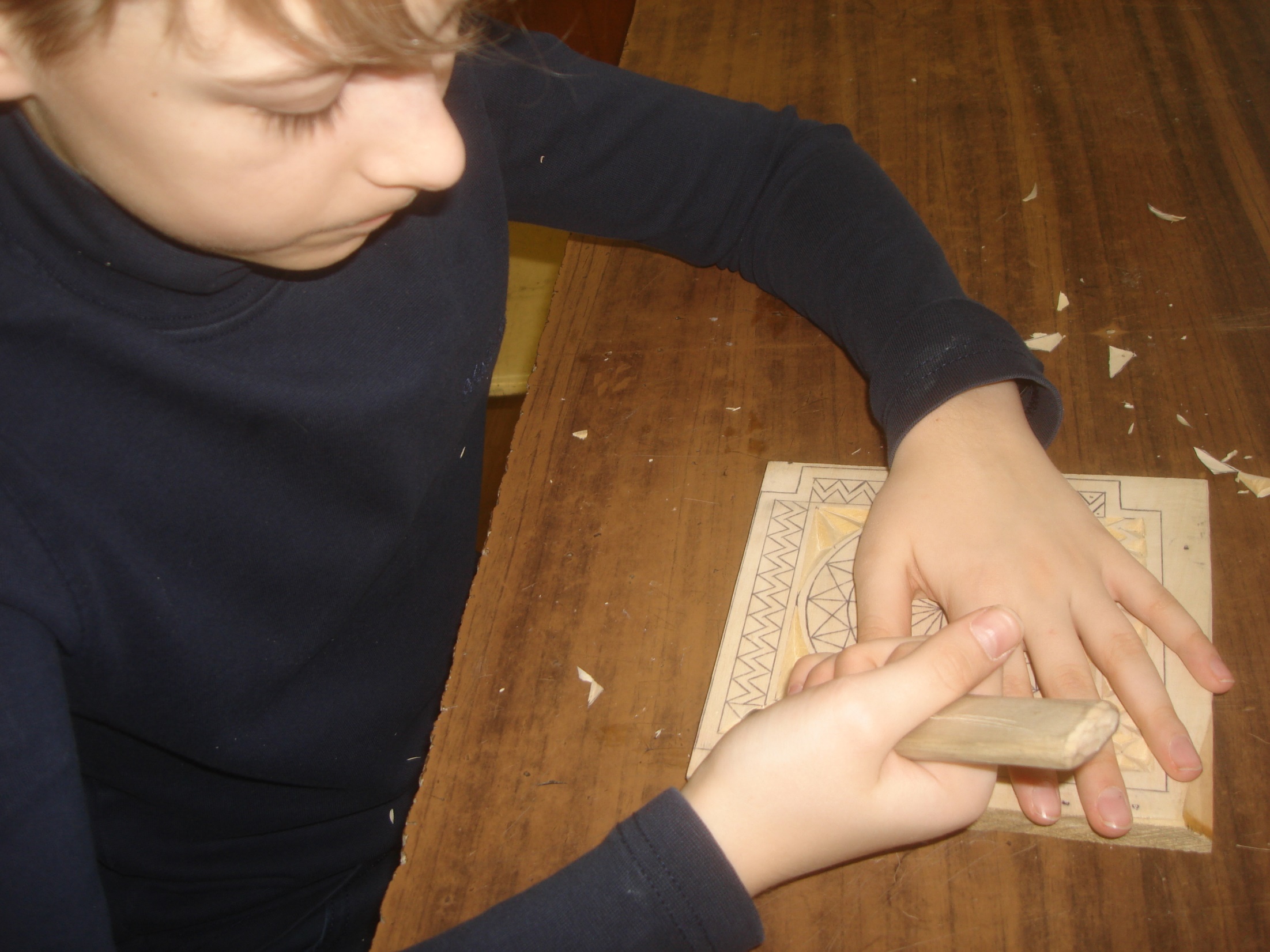 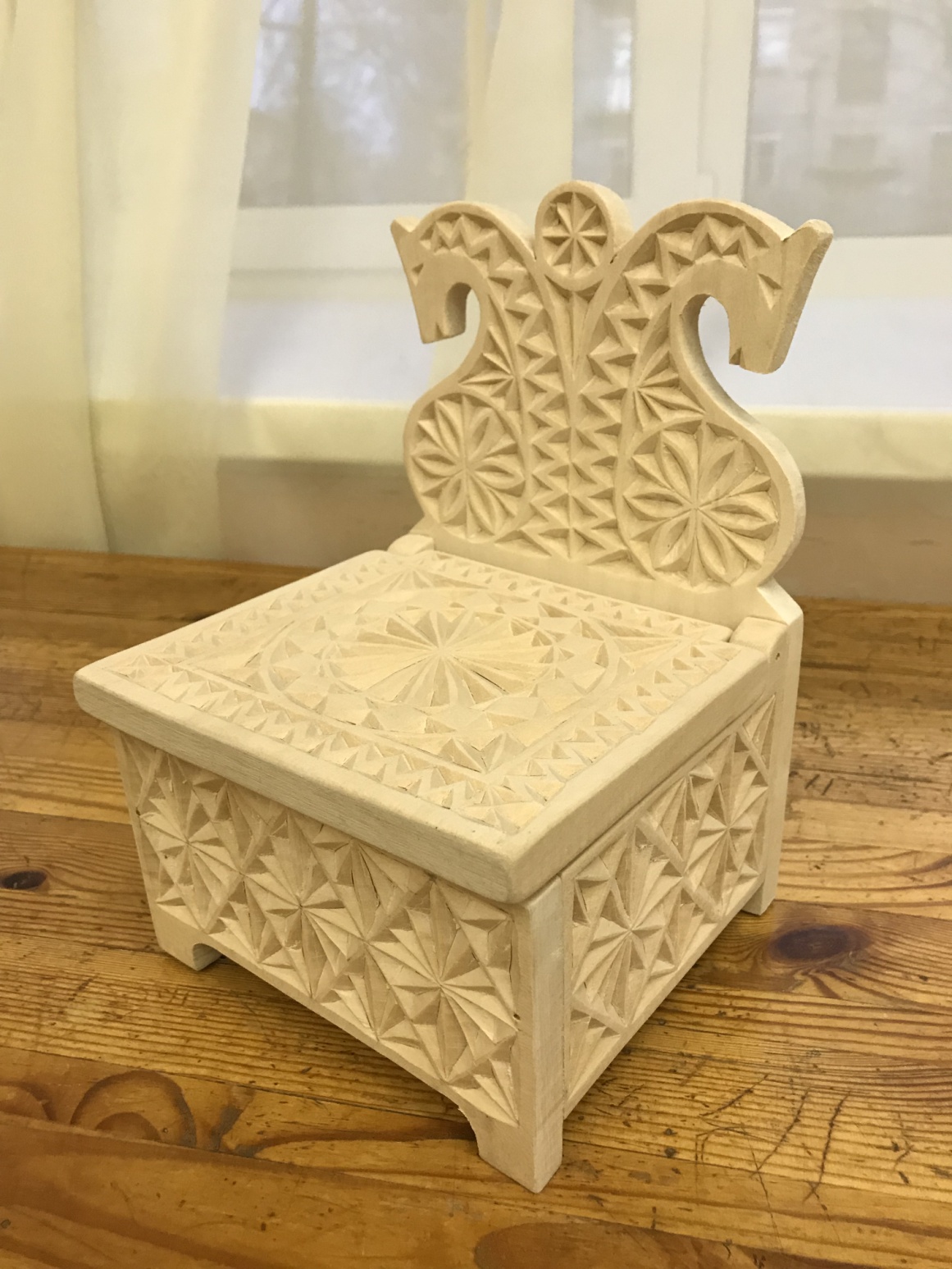 Спасибо за внимание!
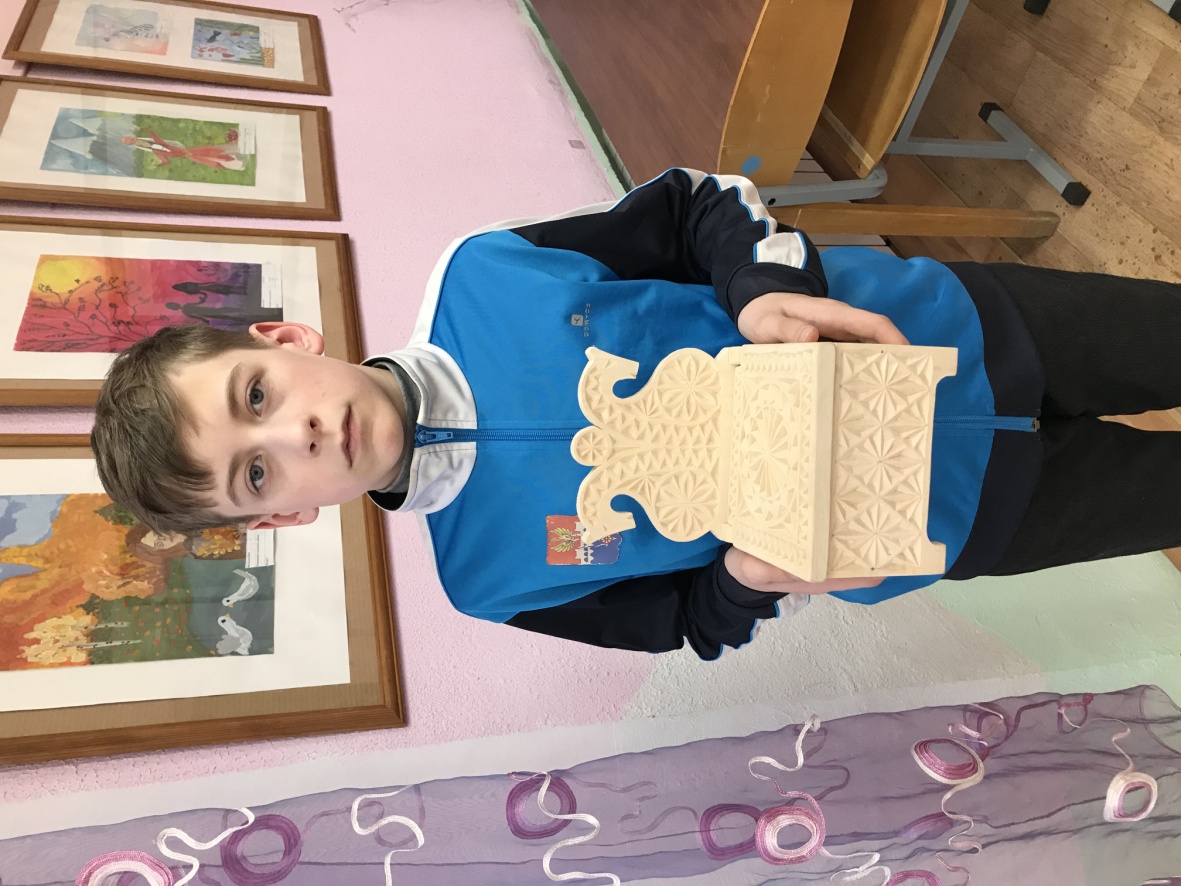 Хлеб да Соль Вам!
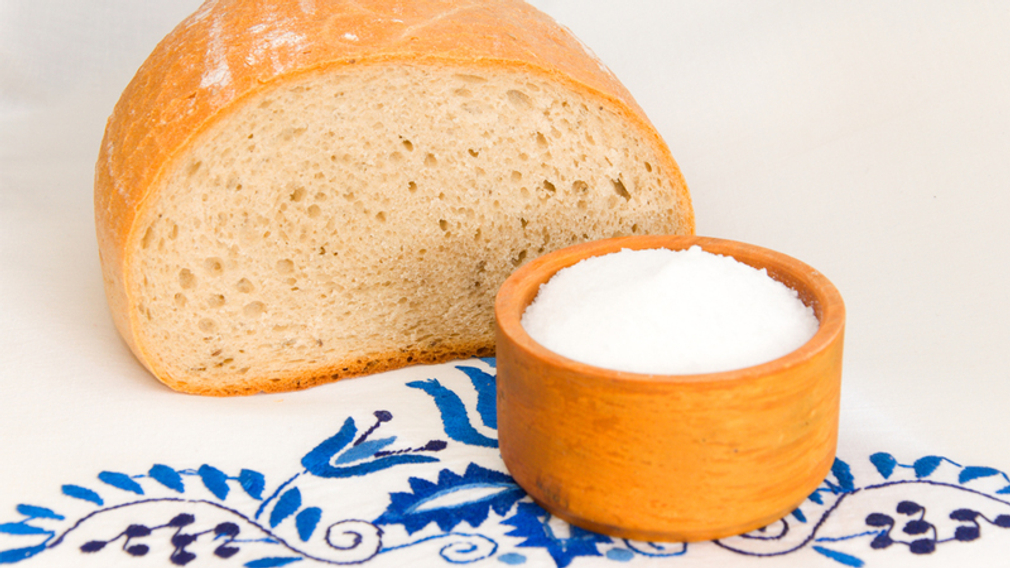